Viden
Stepped care-tilgangen
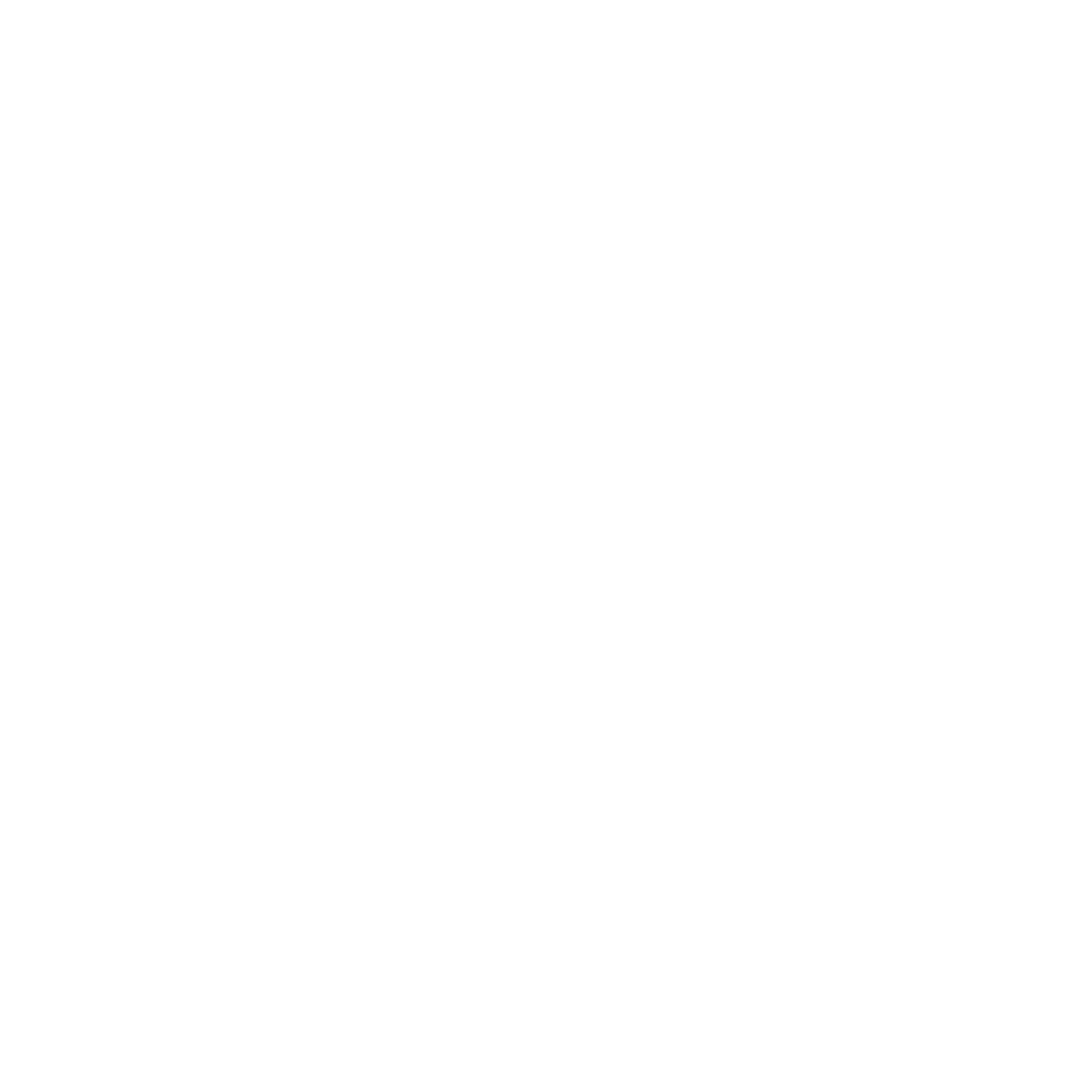 En stepped care-tilgang har blik for flere forskellige niveauer i trivselsarbejdet. ‘Stepped care’ kan oversættes med ‘gradueret indsats’. Indsatsen kan være trivselsfremmende, forebyggende eller indgribende. 
Det trivselsfremmende arbejde er rettet mod de mange og er generelle strategier, der skal støtte trivslen på skolen. Det er alt det, I gør, som gør skolen til et rart sted at være, hvor der er deltagelsesmuligheder i læring, i leg og i relationer og hvor elever og voksne oplever sig vellidte. Her er udgangspunktet viden om, hvad der er vigtigt for at skabe trivsel hos alle. Trivselsfremmende indsatser er dermed proaktive og sigter mod opbygning af positive fællesskaber.
Det forebyggende trivselsarbejde er en indsats rettet mod de få. Det er indsatser, hvor man har opdaget særlige udfordringer eller ser risiko for, at udfordringer vil opstå. Det kan for eksempel være, at man opdager, at tonen er blevet hård blandt børnene i udskolingen, eller at der tit opstår konflikter på indskolingens legeplads.
Den indgribende indsats er decideret mistrivselshåndtering og er rettet mod de enkelte. Dette er for eksempel en indsats rettet mod et barn, som igennem længere tid ikke vil komme i skole eller imod at en gruppe elever i en klasse oplever mobning.
I en stepped care-tilgang bygger forebyggelse og mistrivselshåndtering ovenpå den generelle trivselsfremme. Man kan altså sige, at det trivselsfremmende arbejde understøtter en optimal virkning for de andre trivselsindsatser.
Begreberne fra stepped care-tilgangen kan sættes overordnet op således:
Forebyggende trivselsarbejde

Forebyggende indsats
Rettet mod de få eller et specifikt område
Trivselsfremmende arbejde 

Trivselsfremmende indsats 
Rettet mod de mange
Indgribende trivselsarbejde

Mistrivselshåndtering
Rettet mod de enkelte